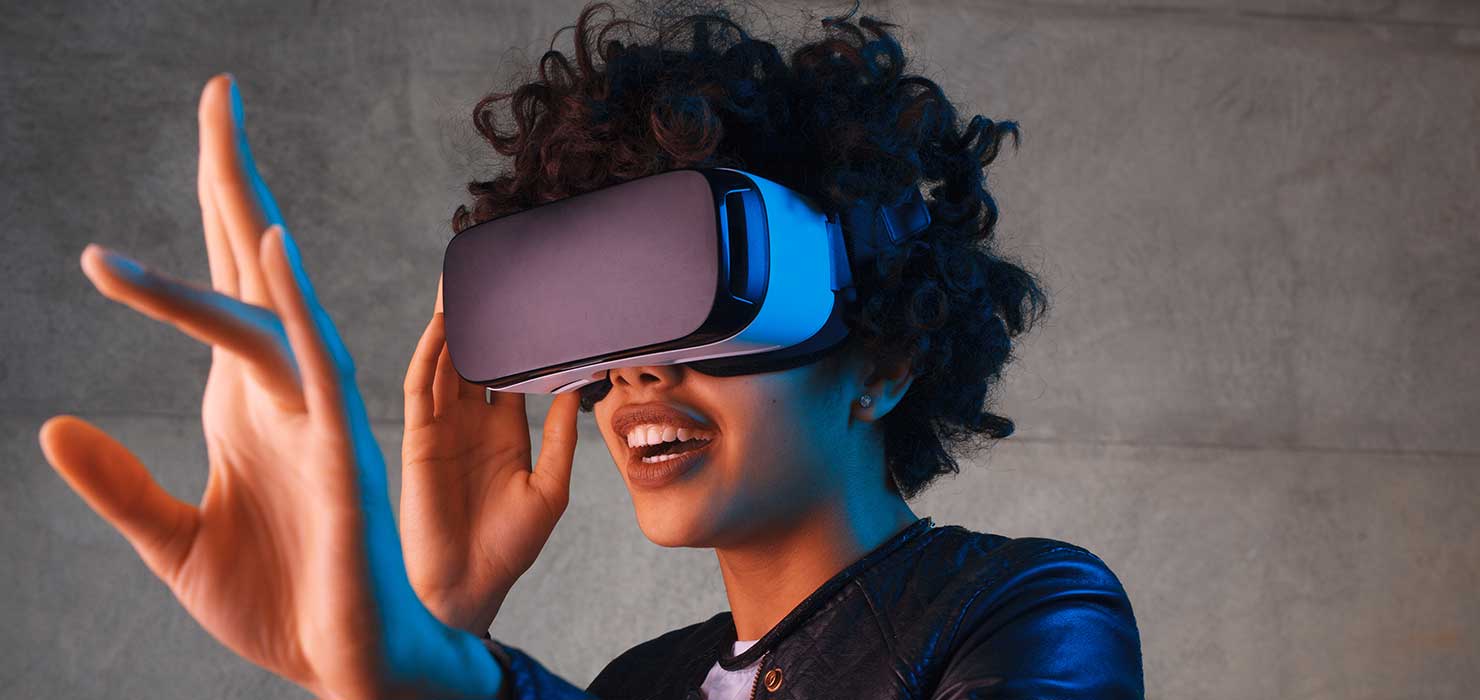 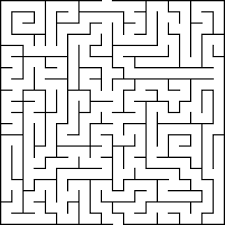 Procedural Generationin 3D and Virtual Reality
https://sydney.newcastle.edu.au/course/VRAR
[Speaker Notes: Remember to introduce yourself – your major – your topic – and why you chose to study this subject]
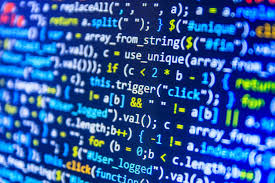 What is All of This?
Procedural Generation
A method of generating random numbers
Allows for differences every time the program is run
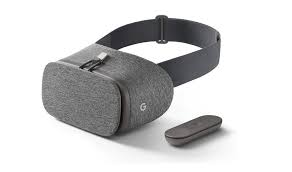 Virtual Reality
Works through a VR headset
Allows for immersion into an environment
[Speaker Notes: Introduce what Procedural Generation, Perlin Noise, and Virtual reality are.]
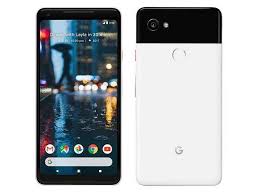 What is the Purpose?
The purpose was to examine techniques of different types of generations, and virtual reality to develop a 3D maze and cave algorithm
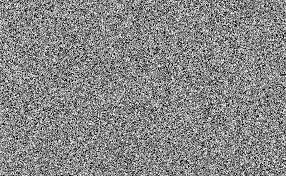 [Speaker Notes: Why did we do this Project?]
Problems
How do we handle the maze colliding with itself?
3D offers even more possible Collisions
How do we handle the objects that the player cannot see?
Pure Random Number Generation did not generate naturalistic structures
Code needed to be optimized to minimize VR sickness
[Speaker Notes: What did you have to overcome to make this project. The points of 3D, Collisions, VR, Controllers, And naturalistic generation]
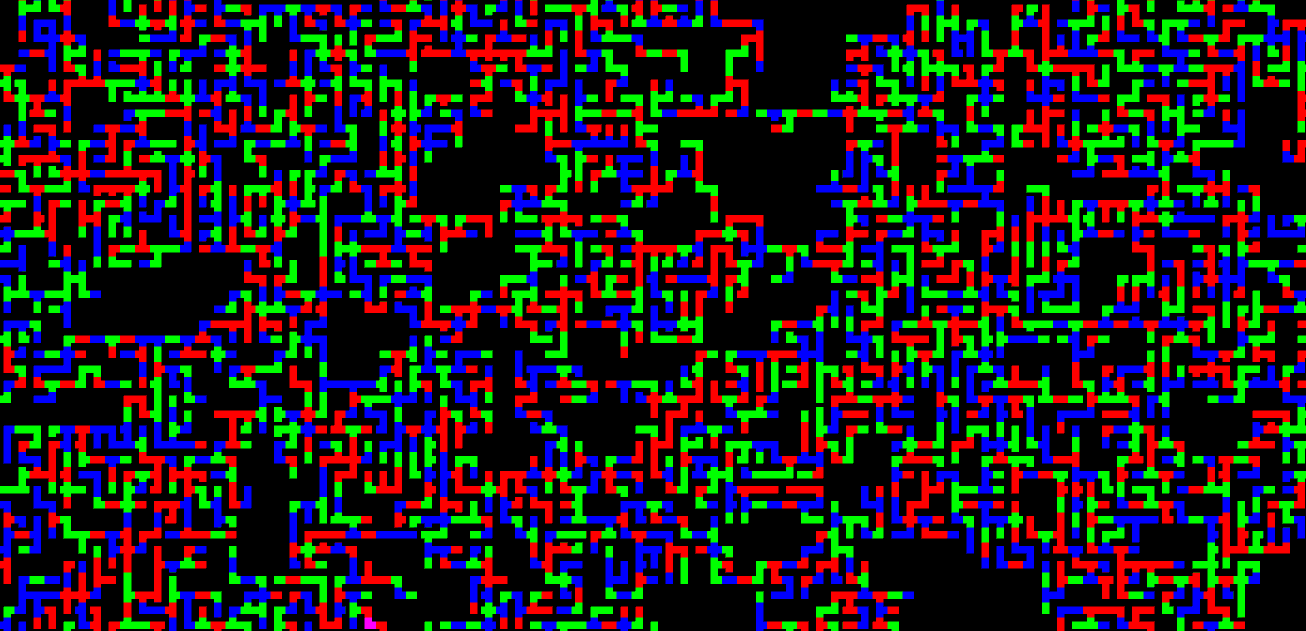 How It Was Done?
[Speaker Notes: What did you do to reach the goal for the first semester. 2D, 3D, Controller Support, VR Support, Google Daydream.]
How Does it Look?
[Speaker Notes: Take a break, It’s a video.]
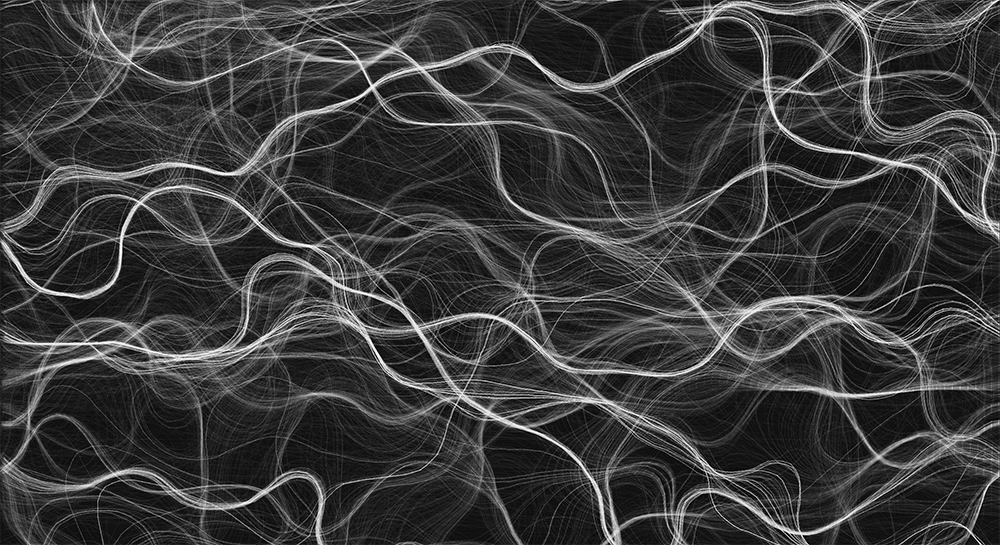 Naturalistic Generation
Perlin Noise
Noise that has a gradient
Allows for natural curves
   Perlin Worms
An implementation of Perlin Noise
Allows for Tunnels or “Caves” to be formed
[Speaker Notes: What exactly is perlin noise/ perlin worms, and why did we need to use it.]
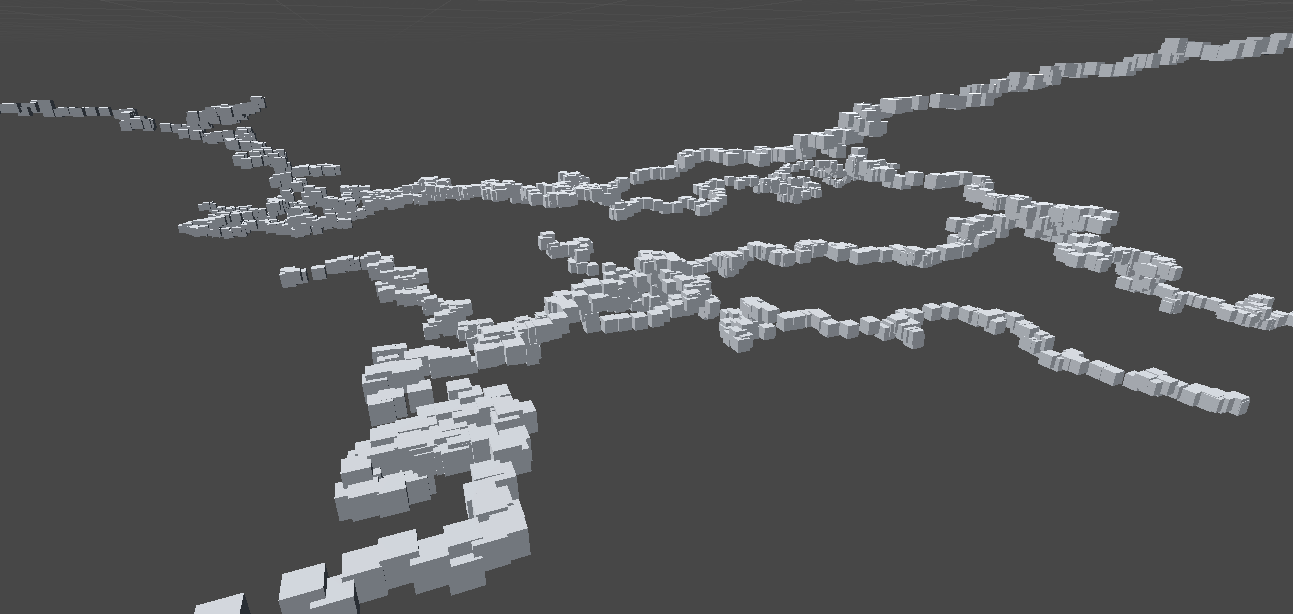 How It Was Done Again?
[Speaker Notes: Talk about how our algorithm works and briefly mention what voxels are and why I needed them.]
How Does it Look?
[Speaker Notes: Thank goodness, another video. Take another break and stop bugging out. You only got one more slide.]
Conclusion
Procedural Generation allows for the generation of our mazes and offers ways for the generations to generate as the player walks through them.
___________________

Perlin Noise allows for a naturalistic generation of tunnels. After optimizations, it can even run in VR with acceptable speed that do no induce sickness
[Speaker Notes: Don’t read the slide. Summarize what you wrote.]
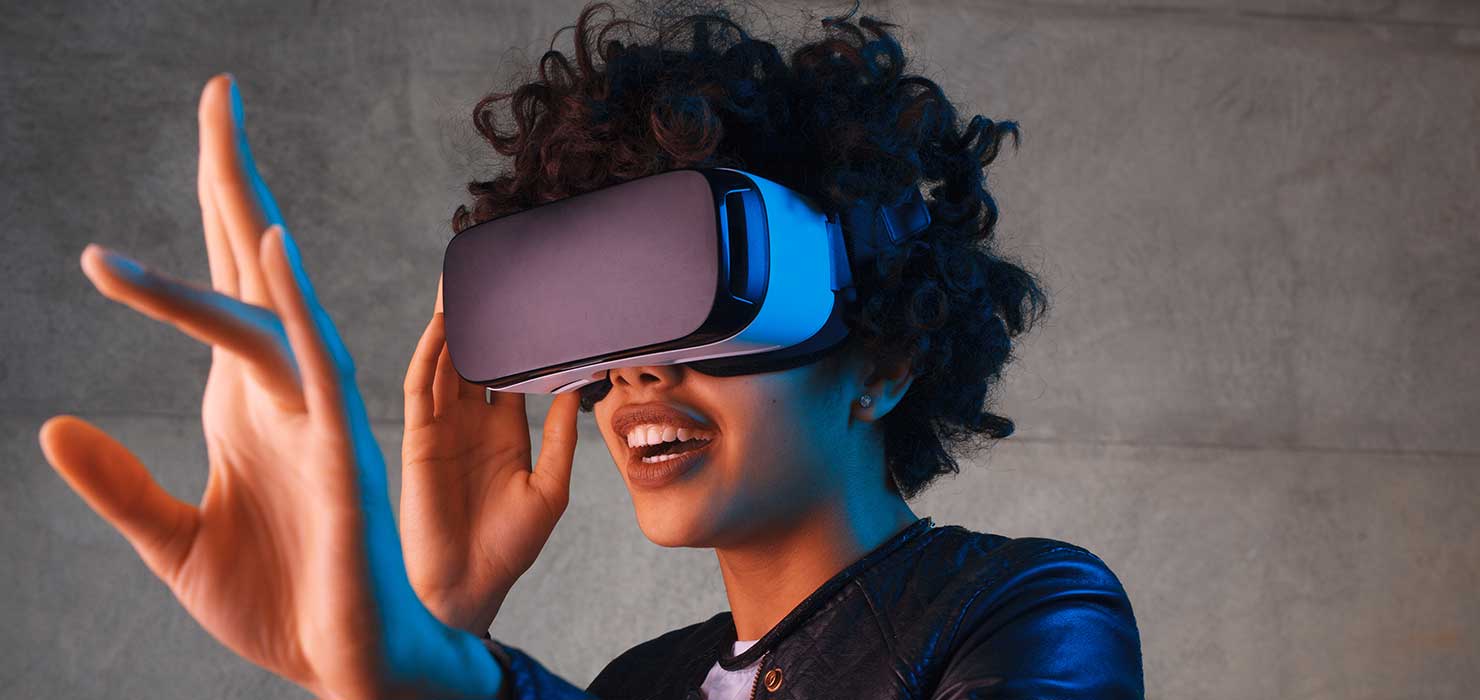 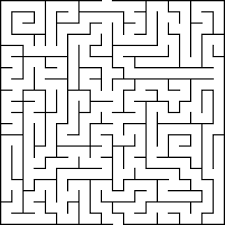 Questions?
[Speaker Notes: Stand up straight and take all the questions of amazement. You did it.]